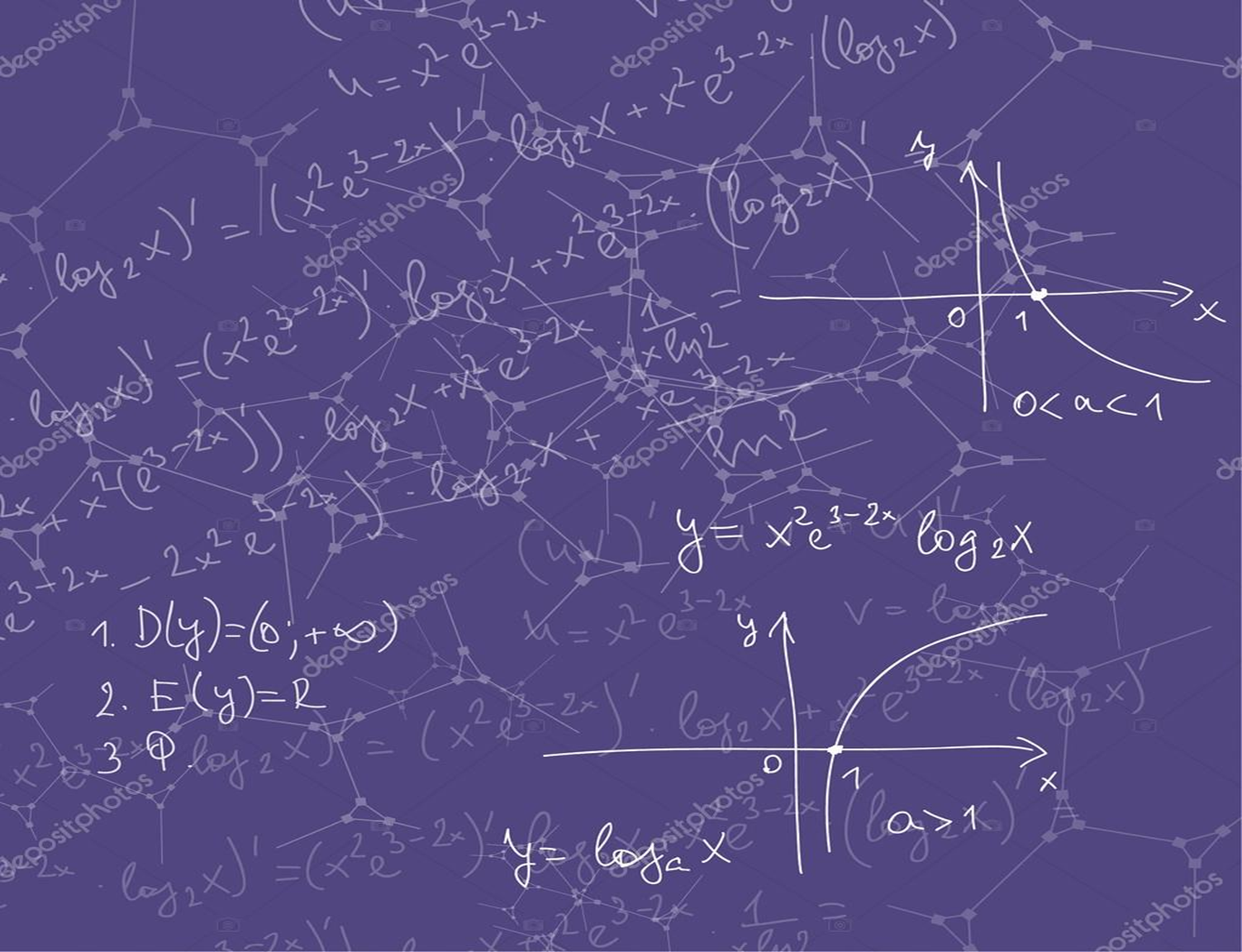 Життєвий шлях на освітянській ниві
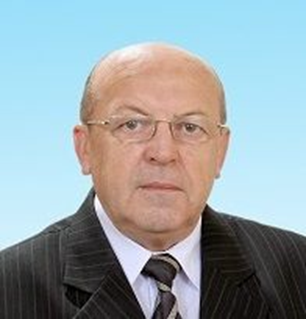 До 70-річчя з Дня народження
кандидата фізико-математичних наук  
 Кравця Василя Івановича
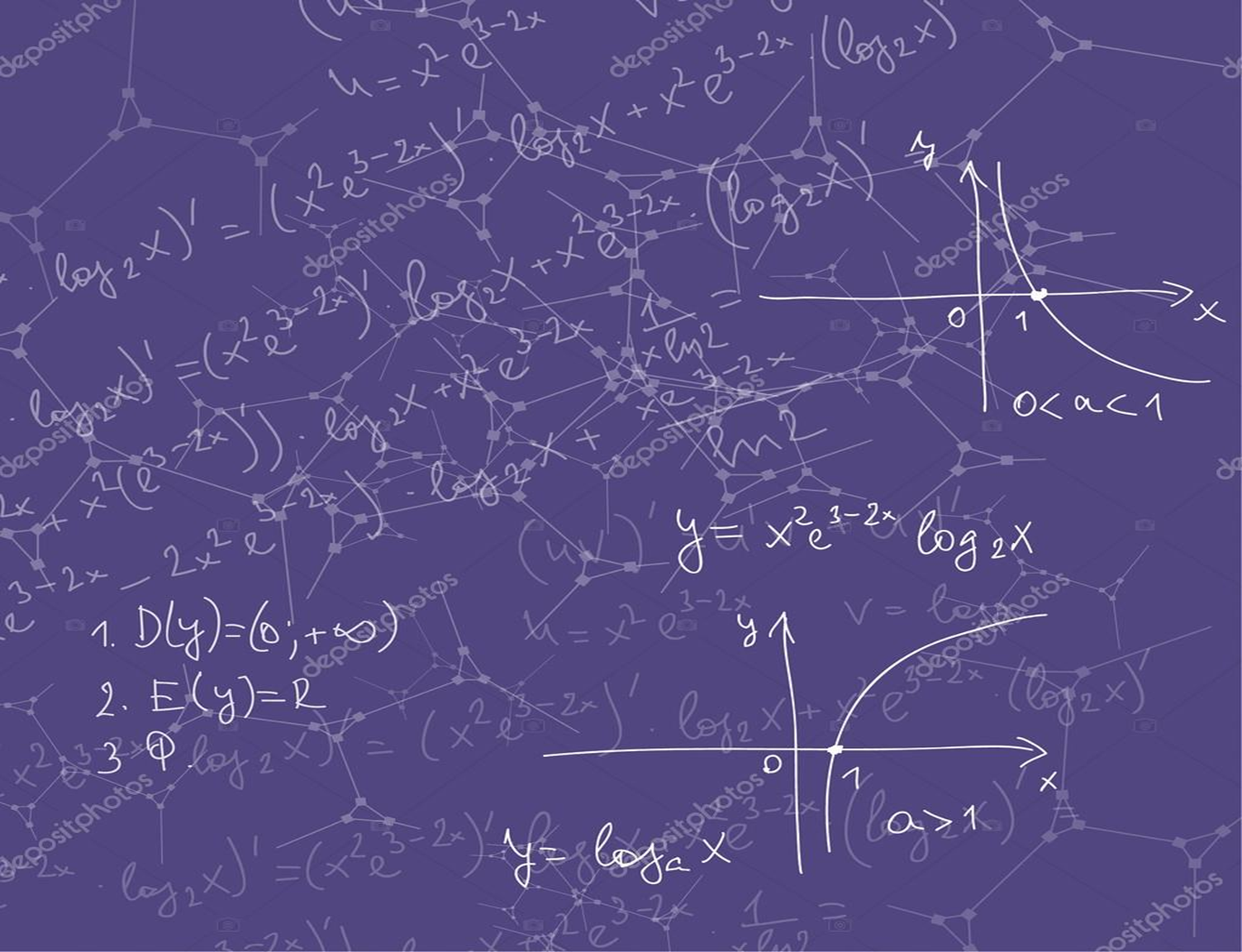 Роки навчання
Закінчив у 1971 році фізико-математичний факультет Кам’янець-Подільського державного педагогічного інституту (тепер Кам'янець-Подільський національний університет ім. І. Огієнка).

1980-1984 рр. - аспірант кафедри диференціальних та інтегральних рівнянь Київського університету 
      ім. Т. Г. Шевченка.

У 1984 році захистив дисертацію кандидата фізико-математичних наук з теми «Исследование многочастотных колебаний систем с запаздыванием»  за спеціальності 01.01.02 - диференціальні рівняння та математична фізика, у спеціалізованій вченій раді КДУ ім. Т. Г. Шевченка.
Закінчив у 1971 році фізико-математичний факультет Кам’янець-Подільського державного інституту (тепер Кам'янець-Подільський національний університет ім. І.Огієнка).
1980-1984 рр. - аспірант кафедри диференціальних та інтегральних рівнянь Київського університету ім. Т.Г.Шевченка.
У 1984 році захистив дисертацію кандидата фізико-математичних наук з теми «Исследование многочастотных колебаний систем с запаздыванием»  за спеціальністі 01.01.02-диференціальні рівняння та математична фізика, у спеціалізованій вченій раді КДУ ім. Т.Г.Шевченка
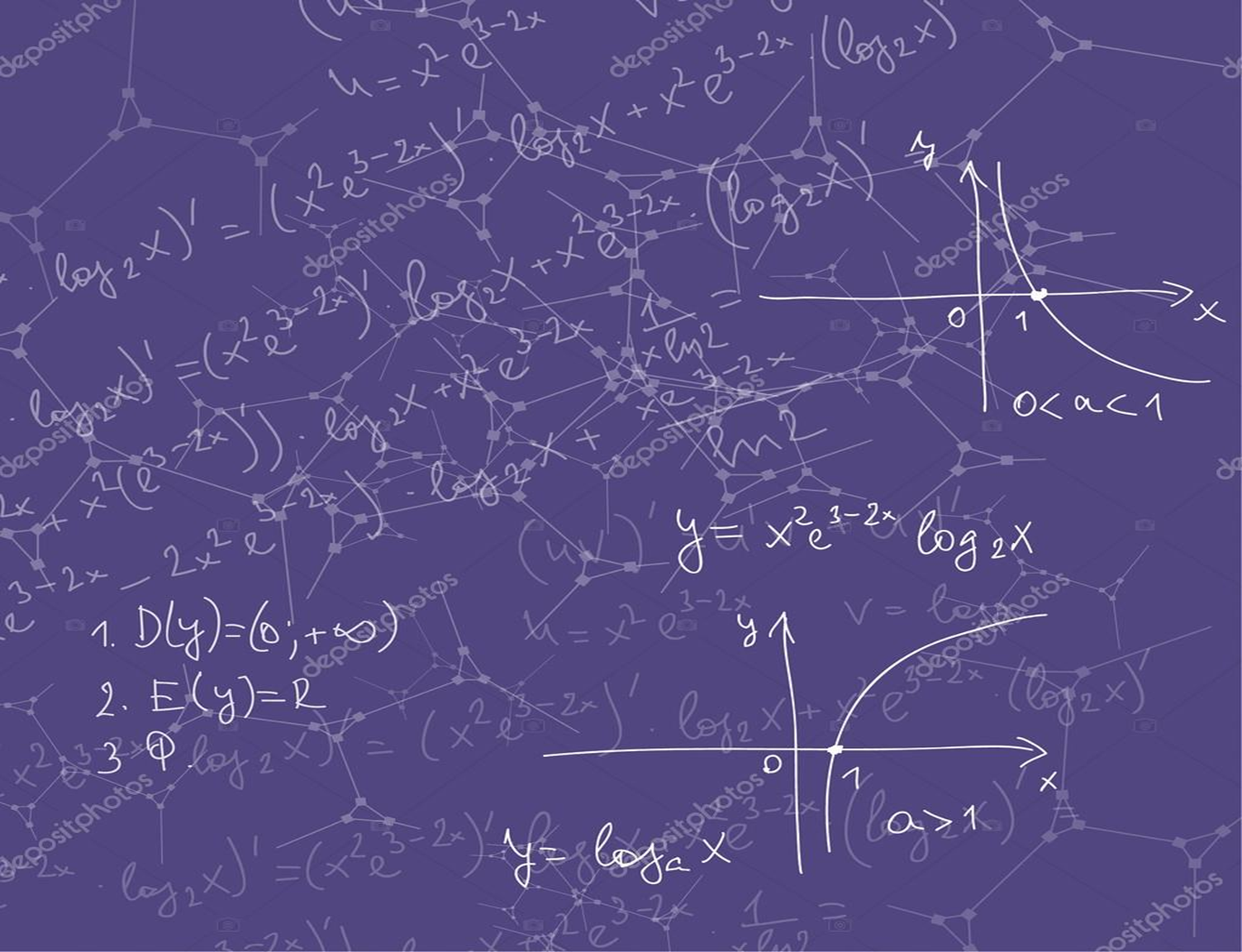 Захист дисертації
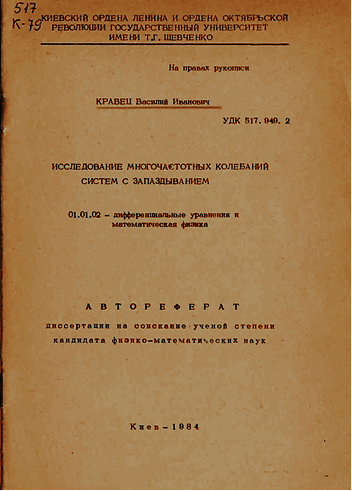 Кравец В. И. Исследование многочастотных колебаний систем с запаздыванием : автореф. дис... канд. физ.-математ. наук : 01.01.02 / В. И. Кравец ; КГУ. - К., 1984. - 12 с.
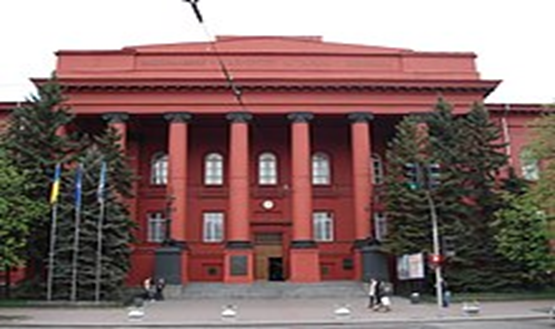 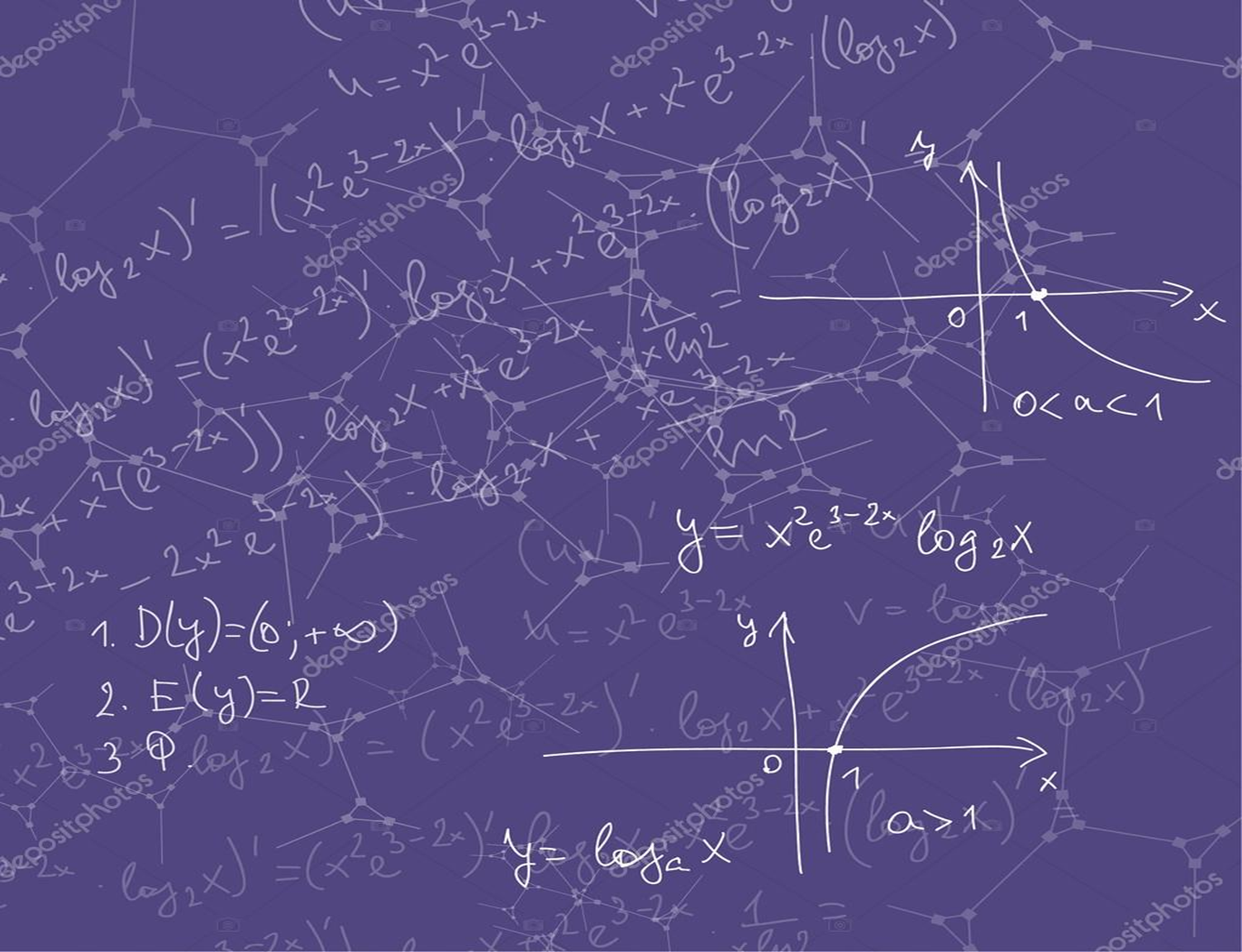 Таврійський державний агротехнологічний технологічний університет
1986 - 2013 рр. - старший викладач, доцент кафедри вищої математики ТДАТУ

1993 - 2001 рр. - декан факультету загальноосвітньої підготовки.

2001 - 2009 рр. - проректор з науково-педагогічної роботи та зв’язку з виробництвом.

2002 - 2014 рр. – завідувач кафедри вищої математики ТДАТУ.

 З 2014 р. по теперішній час доцент кафедри вищої математики і фізики ТДАТУ.
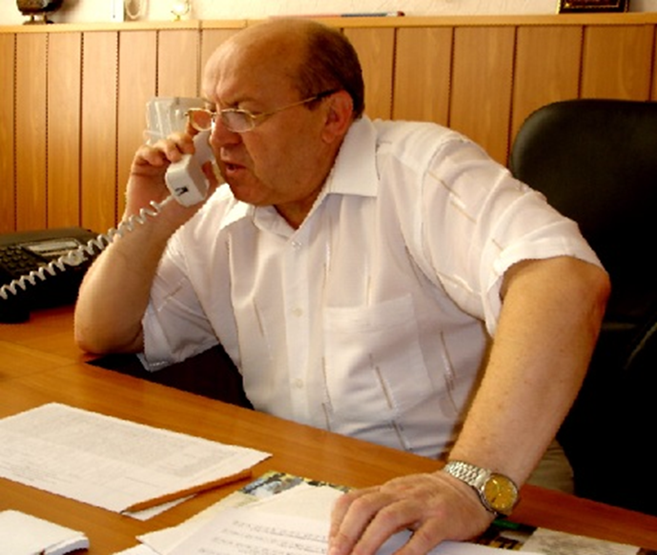 .
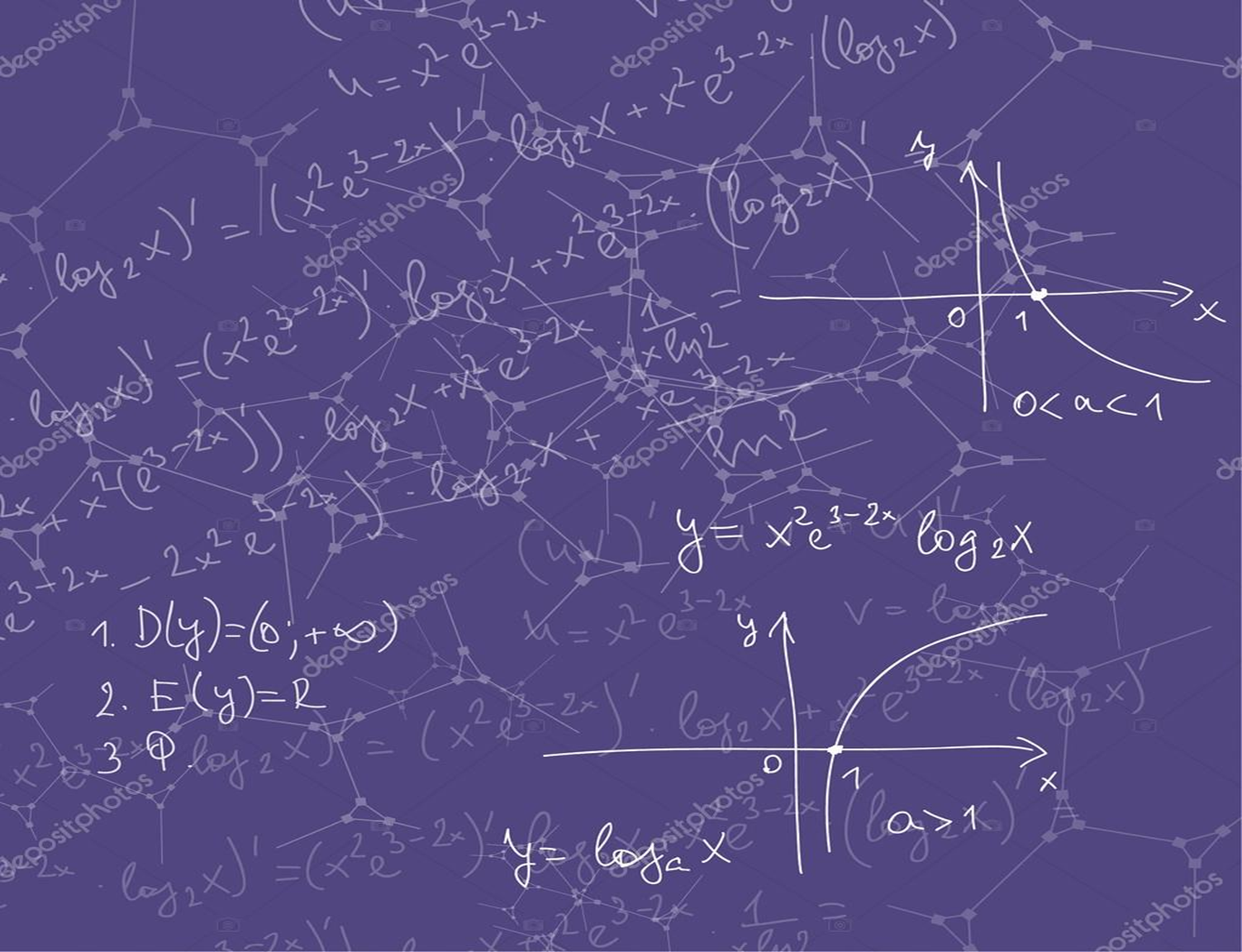 Підручники
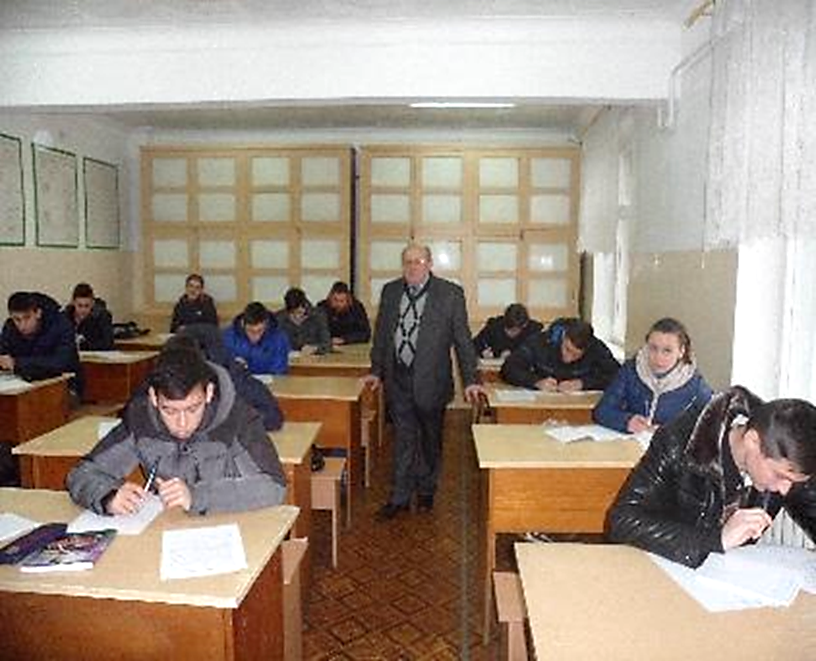 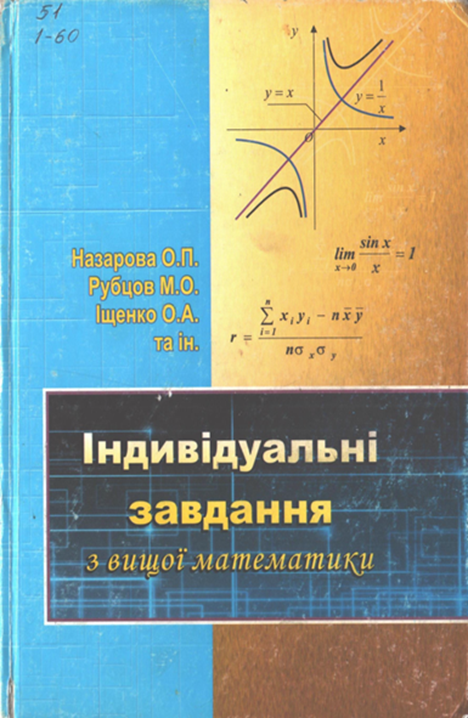 Індивідуальні завдання з вищої математики : навч. посібник : рекомендовано МОН України / О. П. Назарова, М. О. Рубцов, О. А. Іщенко, 
Н. А. Дьоміна, В. І. Кравець, С. Б. Бойко, 
Г. М. Єфімов; ТДАТУ. - Мелітополь : Видавничий будинок ММД, 2011. - 238 с.
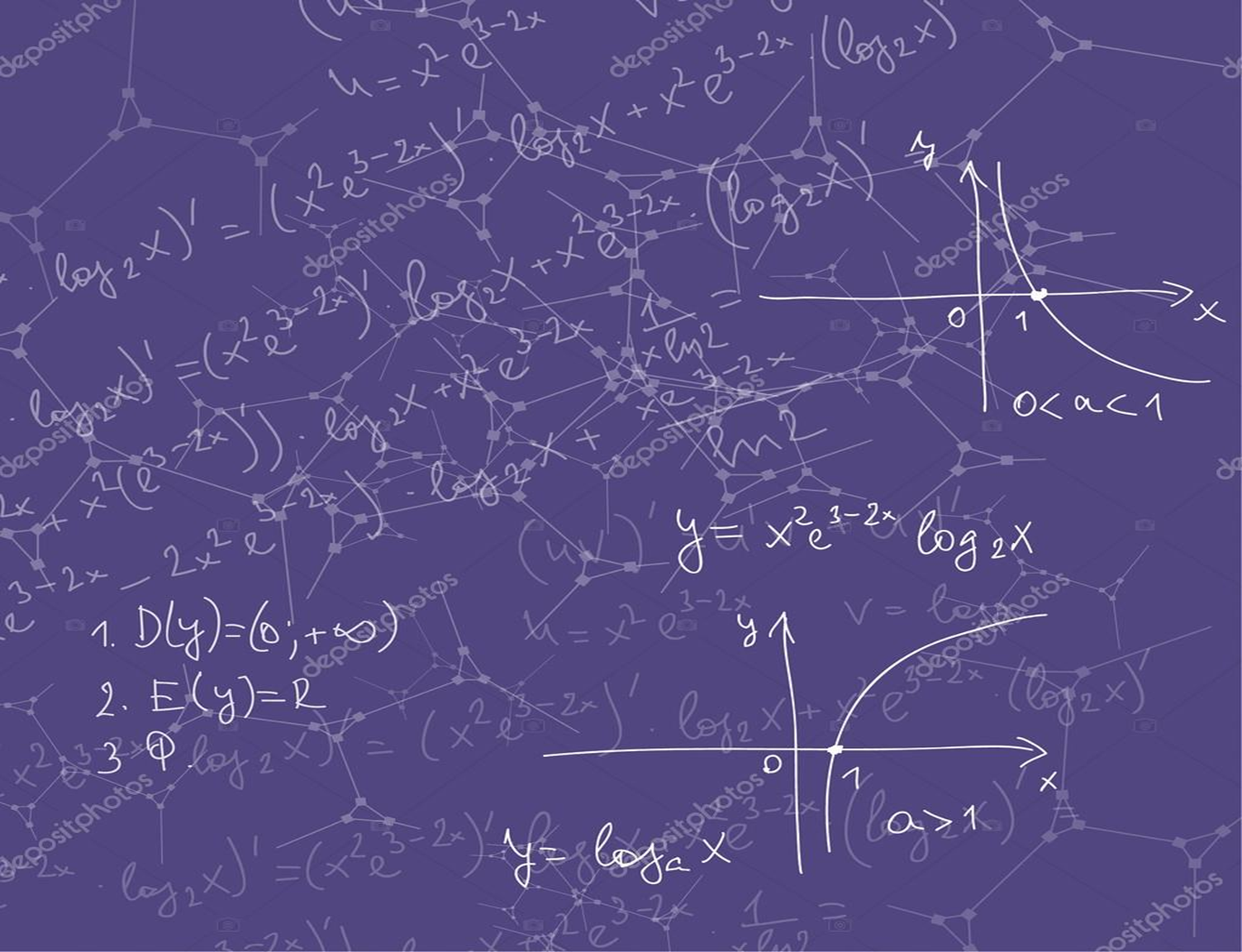 Підручники
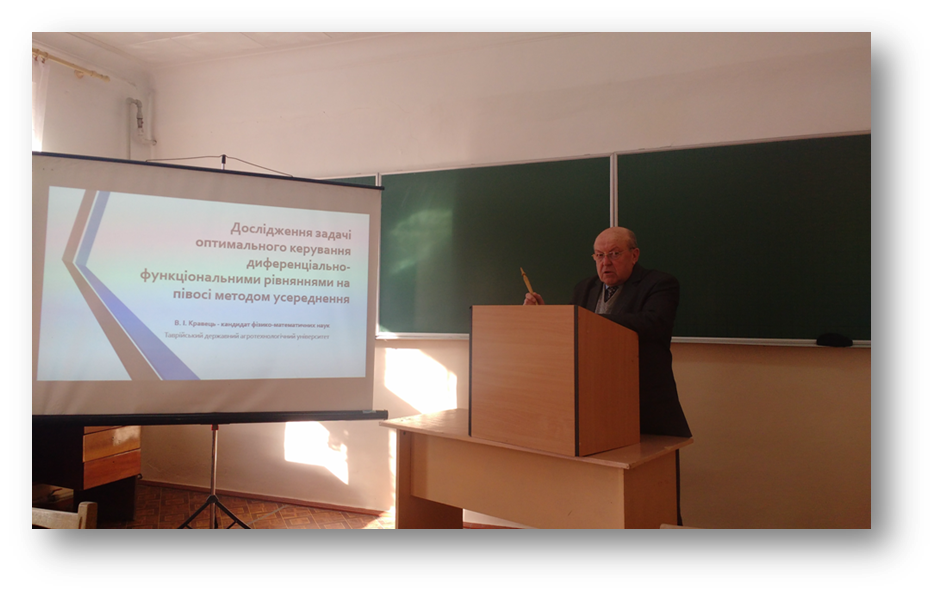 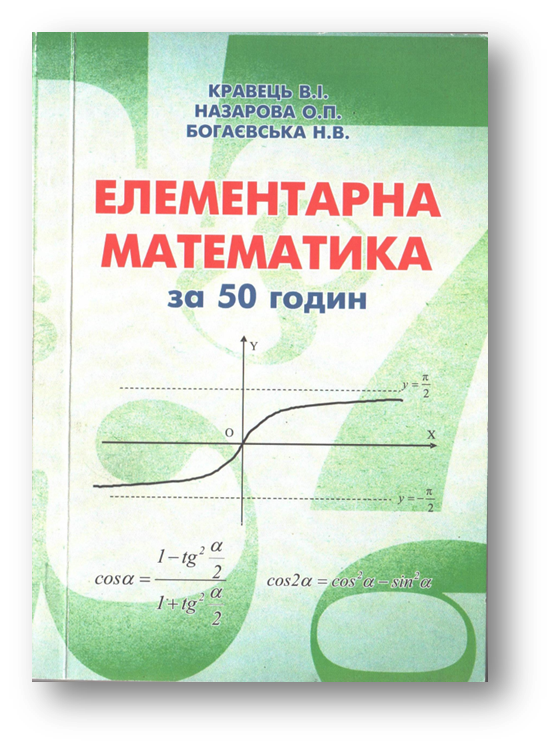 Кравець В. І. Елементарна математика за 50 годин : навч. посібник : затверджено МОН України / В. І. Кравець, О. П. Назарова,               Н. В. Богаєвська. - Мелітополь : Видавничий будинок ММД, 2014. - 214 с.
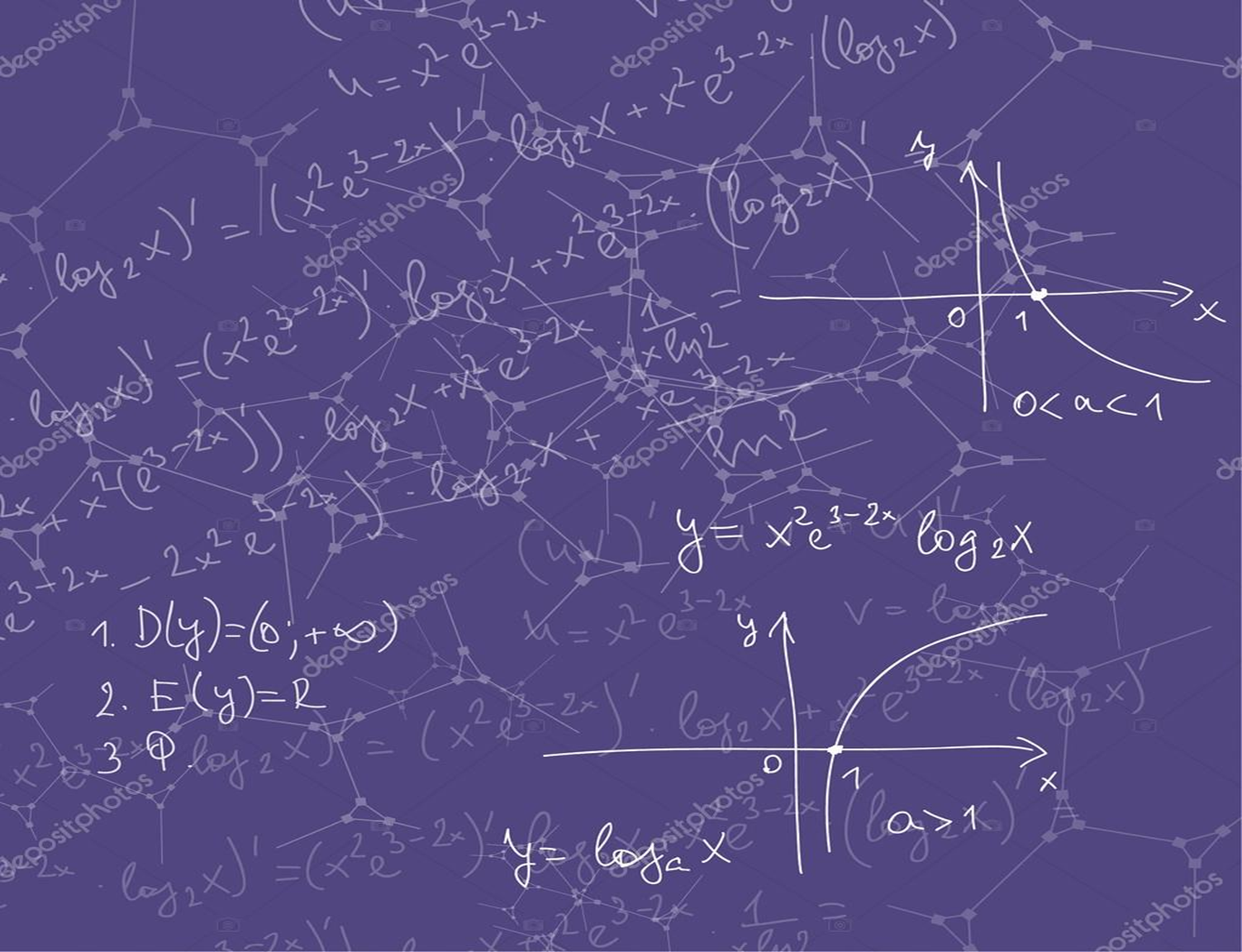 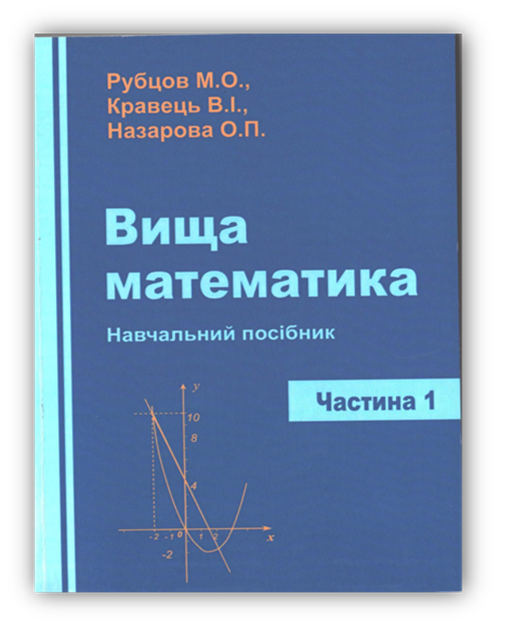 Підручники
Рубцов М. О. Вища математика : навч. посібник : у 2-х ч. : рекомендовано М-вом аграр. політики України / М. О. Рубцов, 
В. І. Кравець, О. П. Назарова. - Мелітополь : Вид-во МДПУ. - 2015. 
       Ч. 1. - 2015. - 242 с.
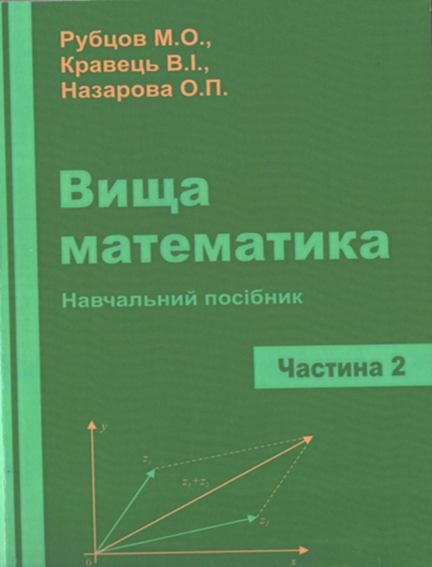 Рубцов М. О. Вища математика : навч. посібник : у 2-х ч. : рекомендовано М-вом аграр. політики України / М. О. Рубцов, В. І. Кравець, 
О. П. Назарова. - Мелітополь : Вид-во МДПУ. - 2015. 
       Ч. 2. - 2015. - 242 с.
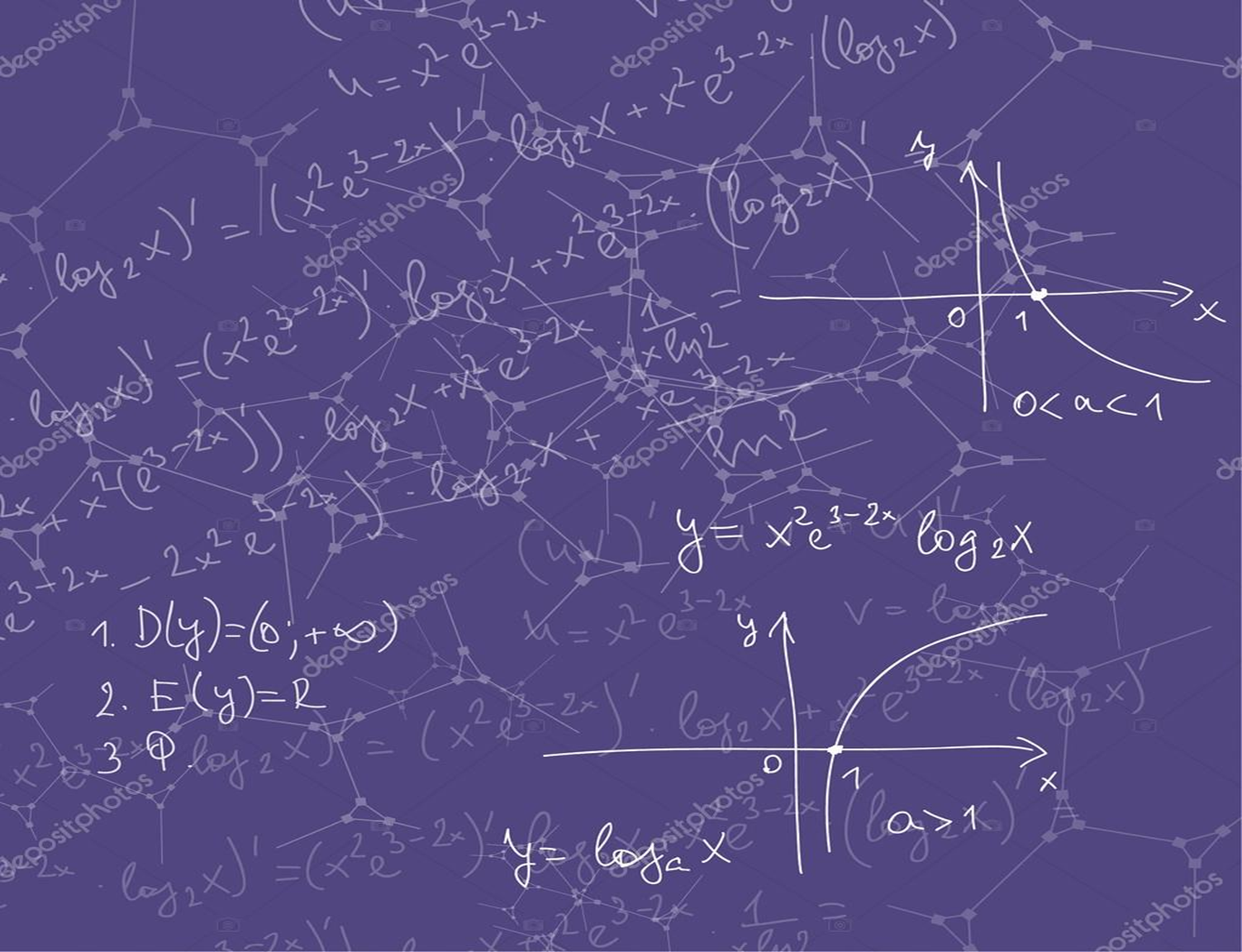 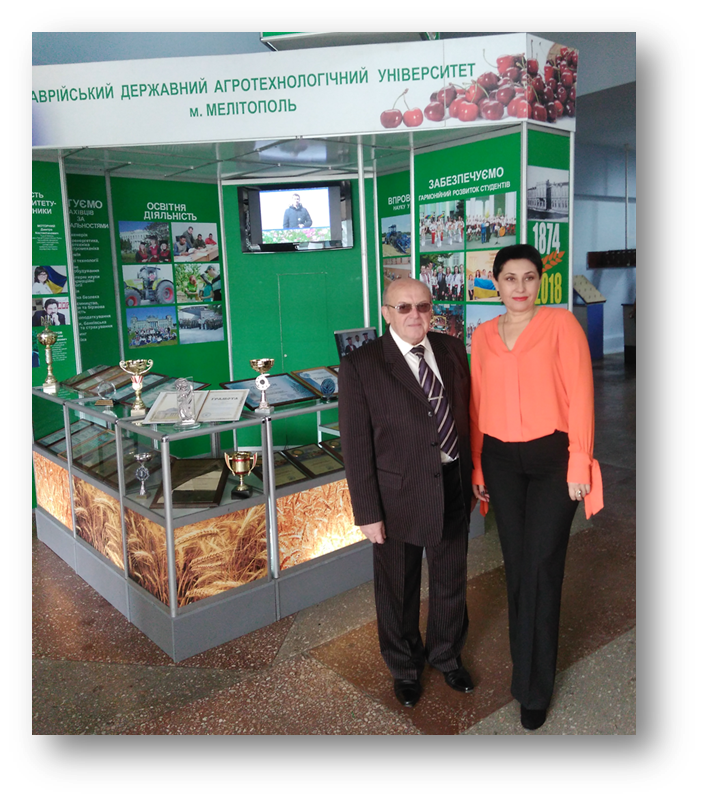 Підручники
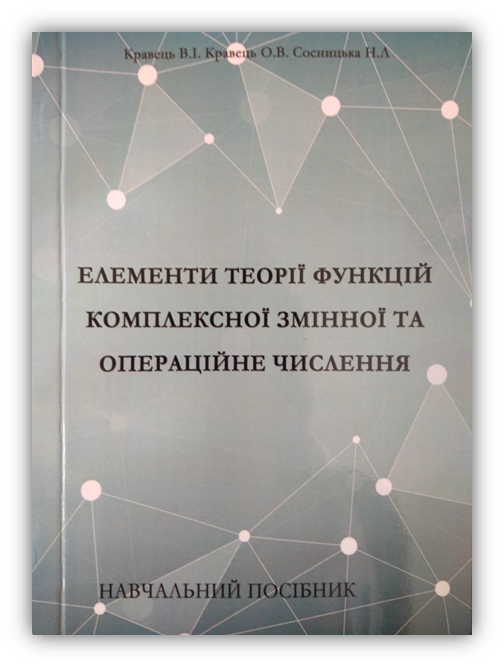 Кравець В. І. Елементи теорії функцій комплексної змінної та операційне числення : навч. посібник / 
В. І. Кравець, О. В. Кравець, Н. Л. Сосницька. - Мелітополь : Видавничий будинок ММД, 2018. - 102 с.
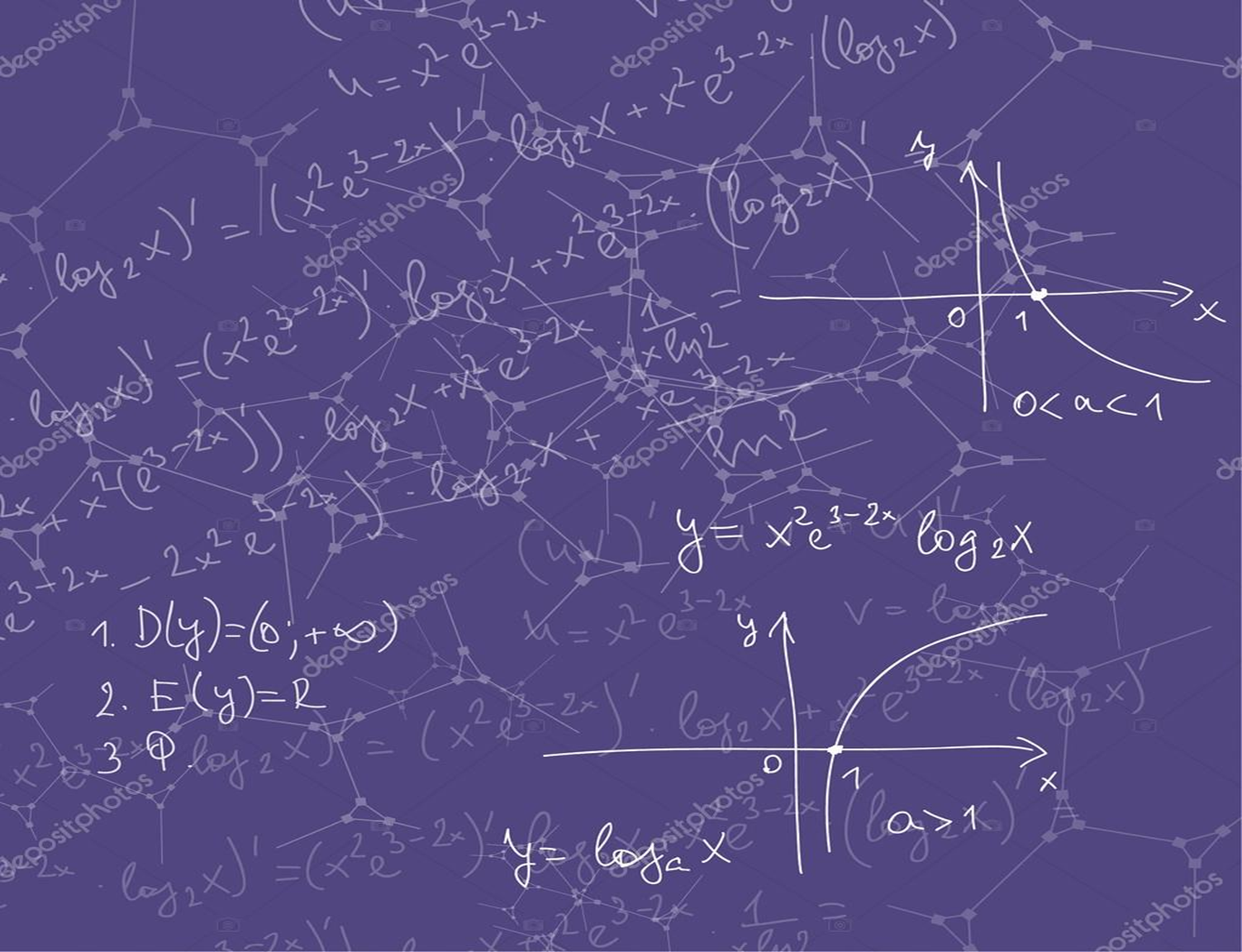 Наукові публікації, проіндексовані в міжнародних базах цитувань  Web of Science та Scopus
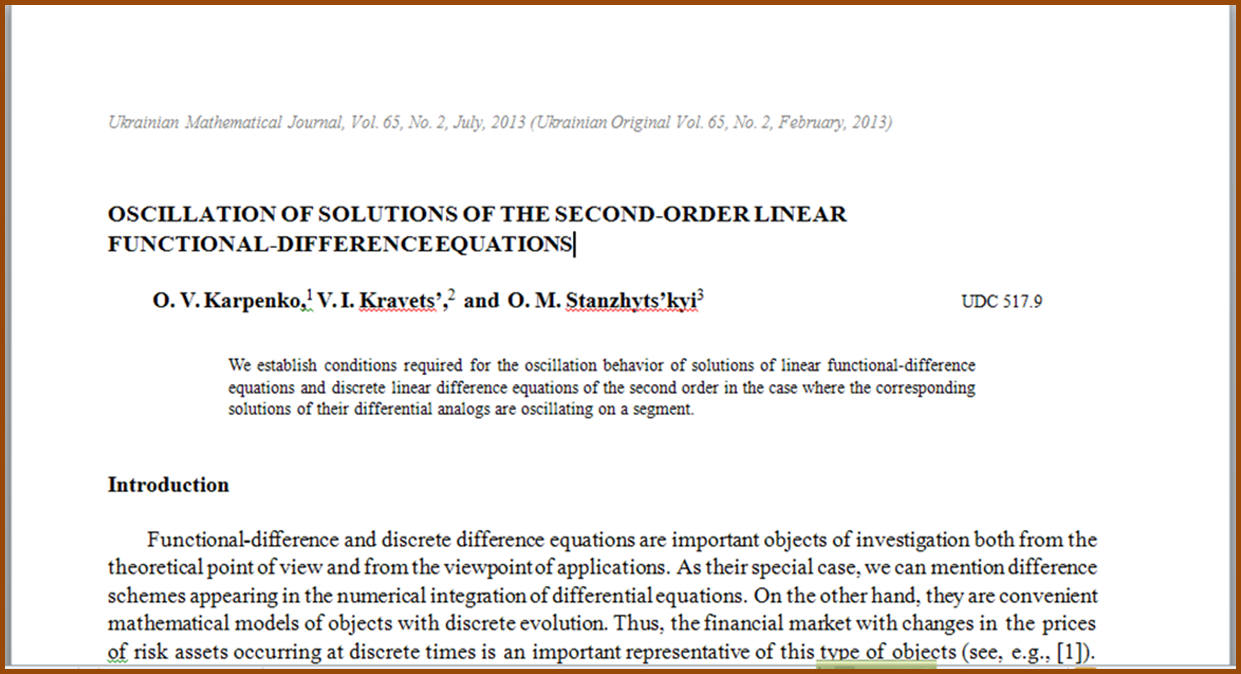 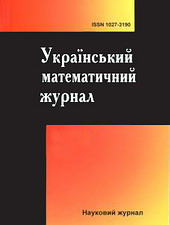 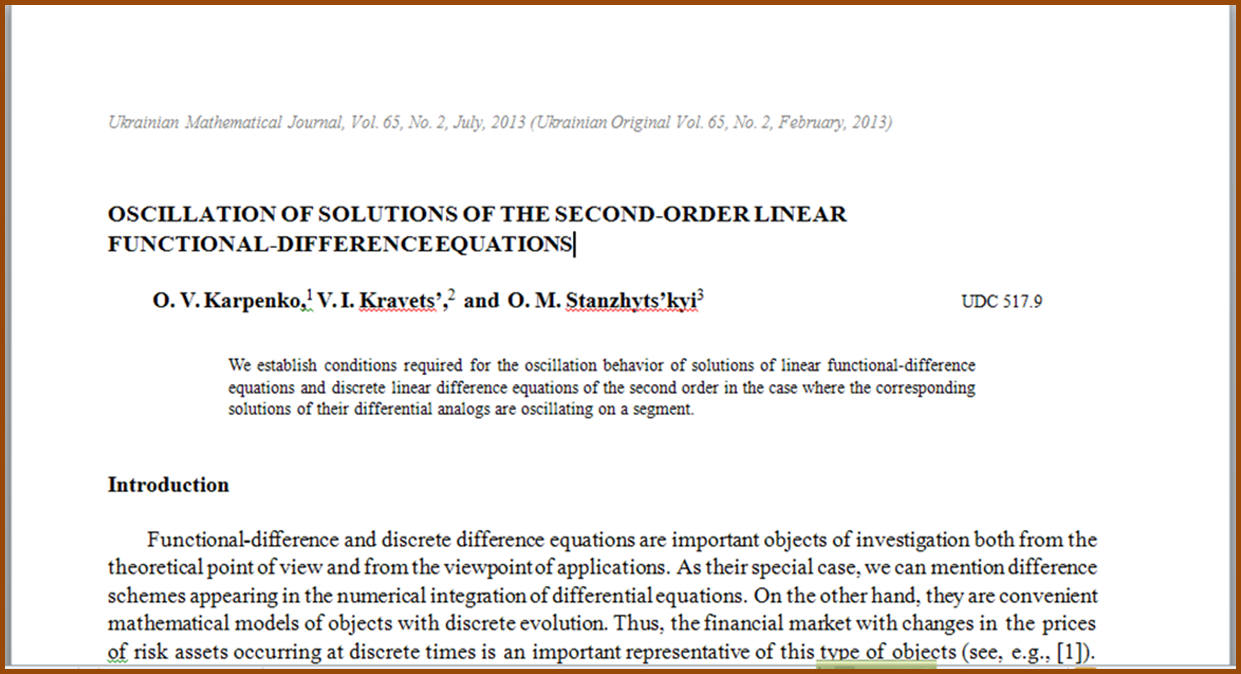 Karpenko O. V. Oscillation of solutions of linear functionaldifference equations of the second order / O. V. Karpenko, V. I. Kravets', O. M. Stanzhyts'kyi // Ukrainian Mathematical Journal. - 2013. - Vol. 65, is. 2. – Р. 226-235.
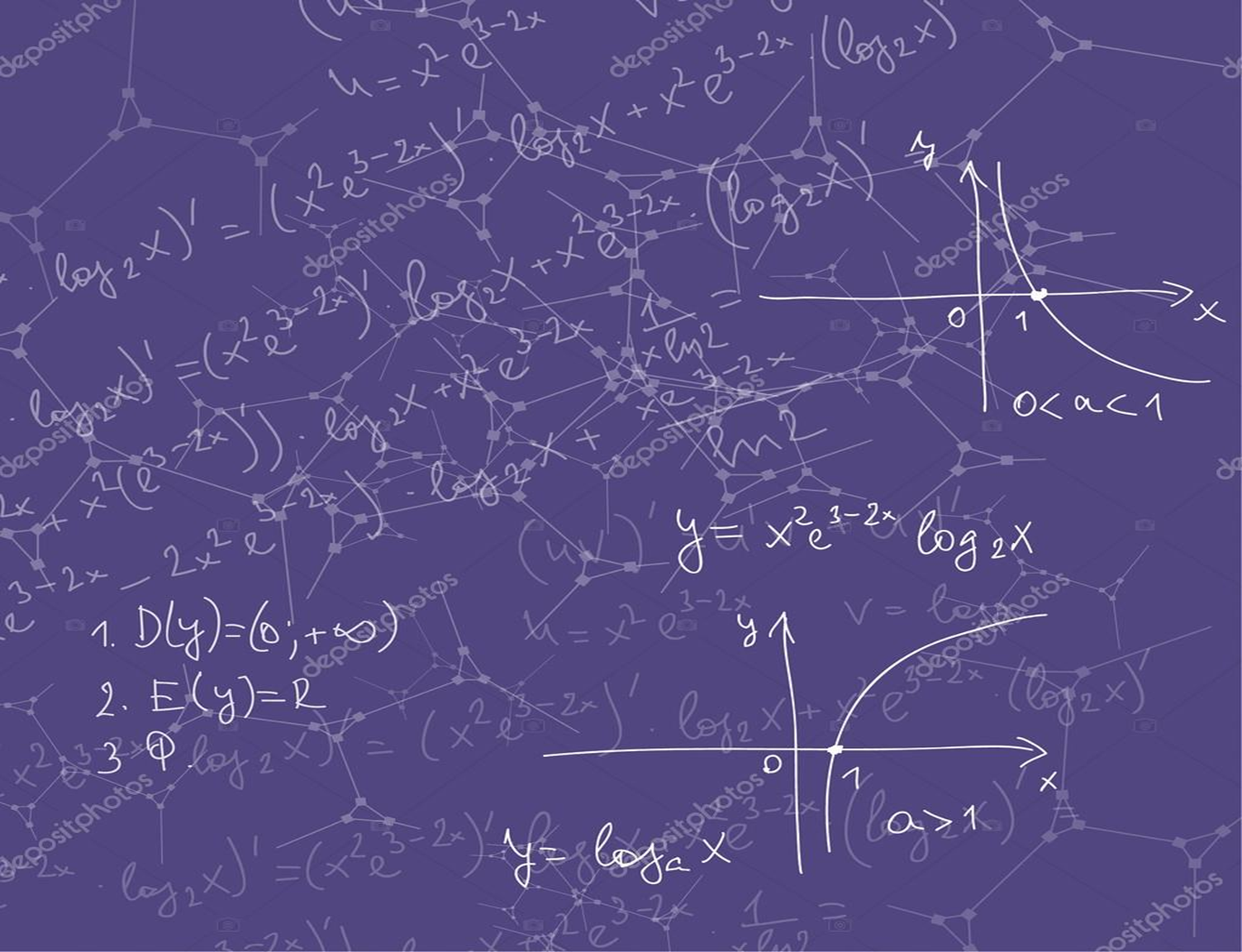 Наукові публікації, проіндексовані в міжнародних базах цитувань Web of Science та Scopus
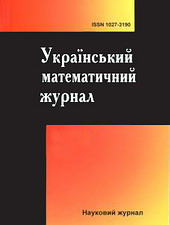 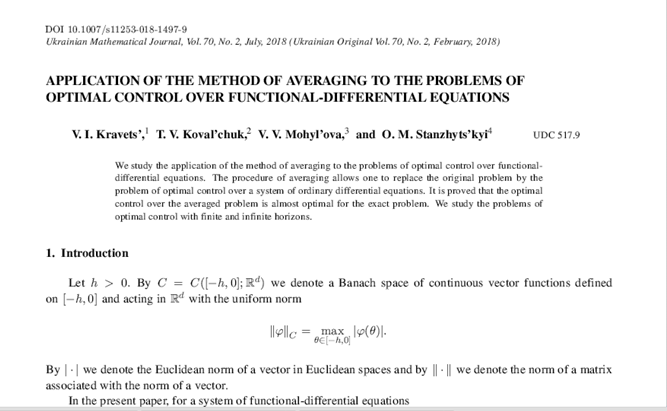 Application of the method of averaging to the problems of optimal control over functional-differential equations / V. I. Kravets' [и др.] // Ukrainian mathematical journal. - 2018. - Т. 70, is. 2. - Р. 232-242. 
DOI: 10.1007/s11253-018-1497-9.
Участь у конференціях
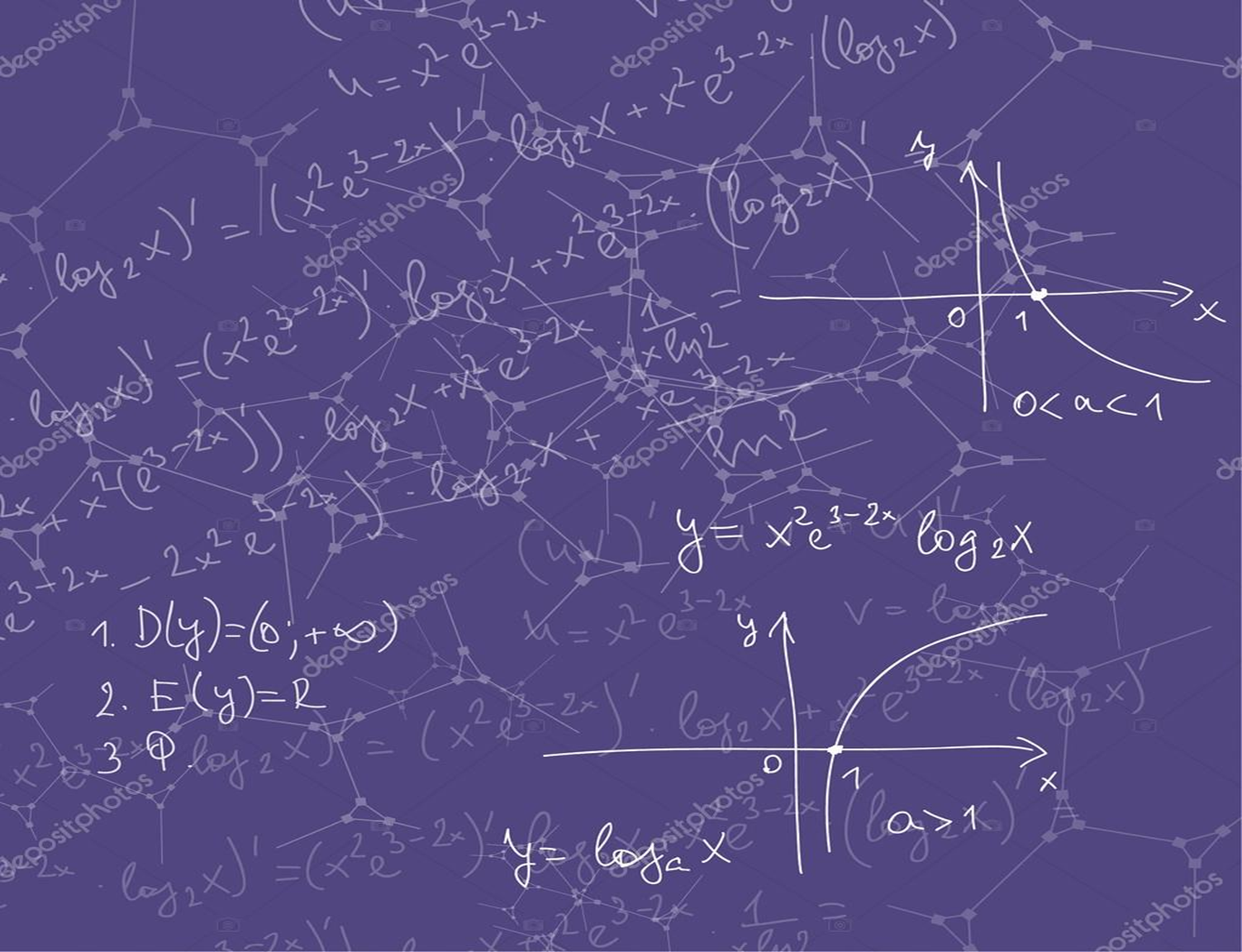 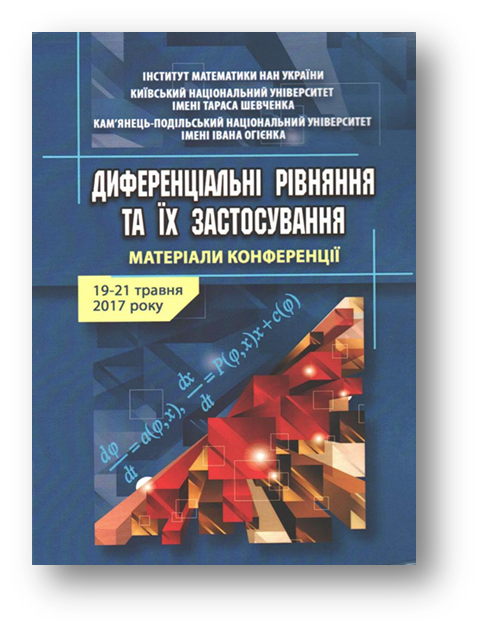 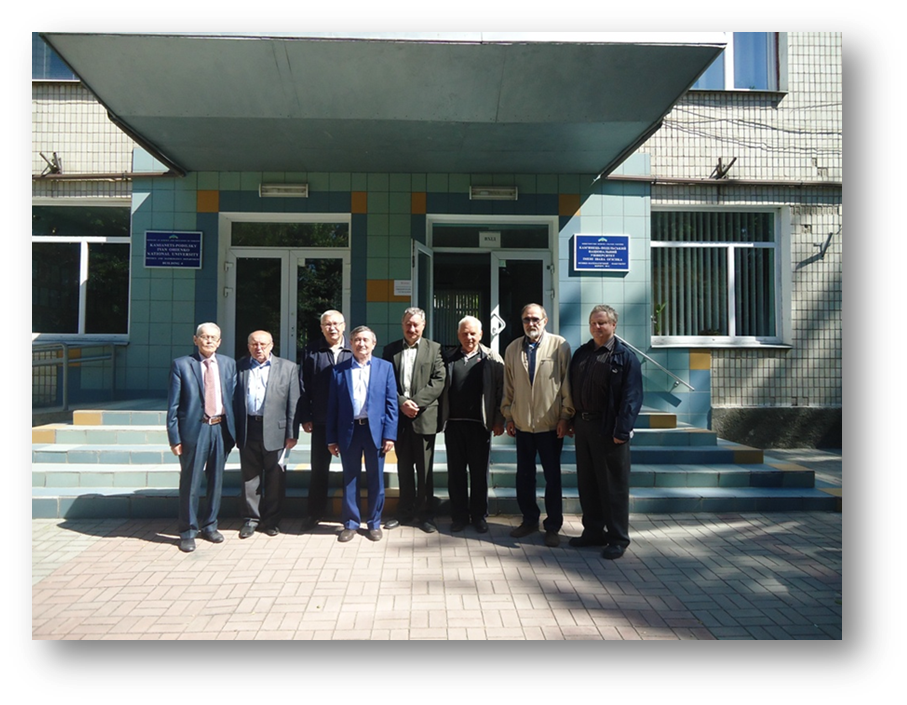 19-21 травня 2017 року Василь Іванович брав участь у міжнародній конференції «Диференціальні рівняння та їх застосування», яка присвячена 
75-річчю від дня народження доктора фізико-математичних наук, професора, Дмитра Івановича Мартинюка (1942-1996). Конференція проходила на базі Кам’янець-Подільського національного університету імені Івана Огієнка, альма-матер В. І. Кравца, у м. Кам’янець-Подільський.
	Василь Іванович Кравець, учень Д.І. Мартинюка, був вченим секретарем конференції.
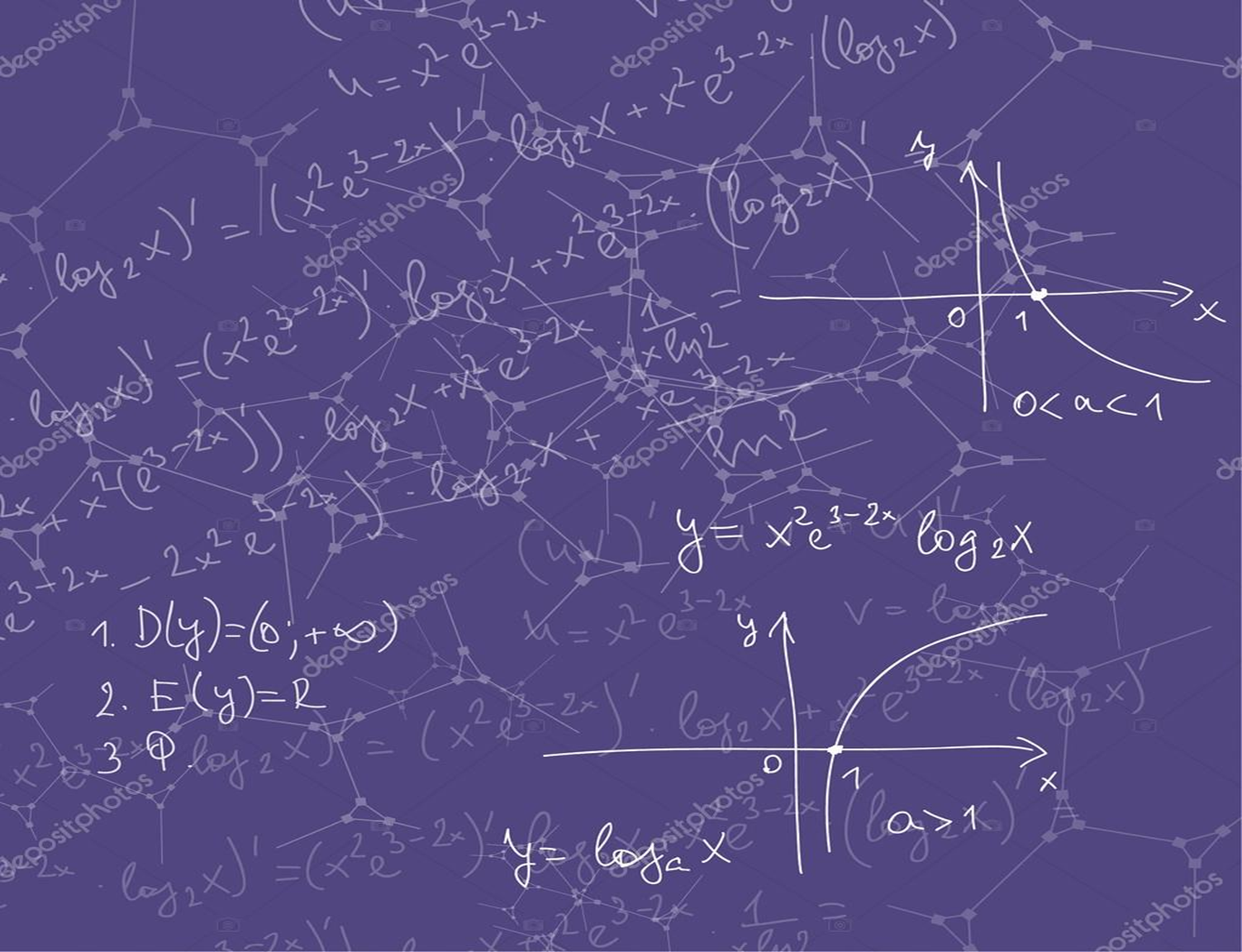 Участь у конференціях
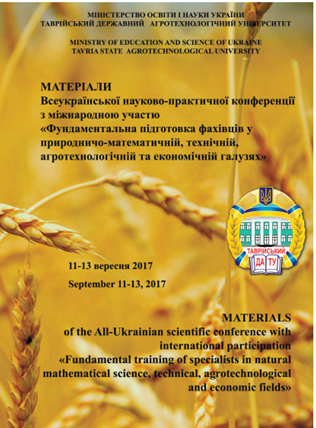 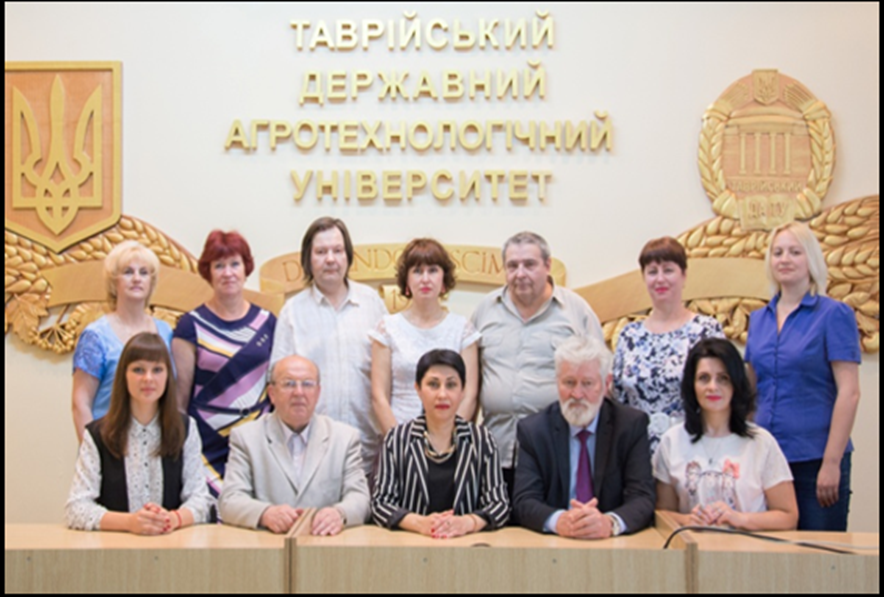 Кравець В. І. Довузівська підготовка школярів як засіб адаптації до навчання в вузі / В. І. Кравець, Н. Л. Сосницька // Фундаментальна підготовка фахівців у природничо-математичній, технічній, агротехнологічній та економічній галузях : матеріали Всеукраїнської наук.-практ. конференції з міжнар. участю (м. Мелітополь, 11-13 вересня 2017 р.) : присвяченої 85-річчю кафедри вищої математики і фізики ТДАТУ  / ТДАТУ. - Мелітополь, 2017. - С. 69.
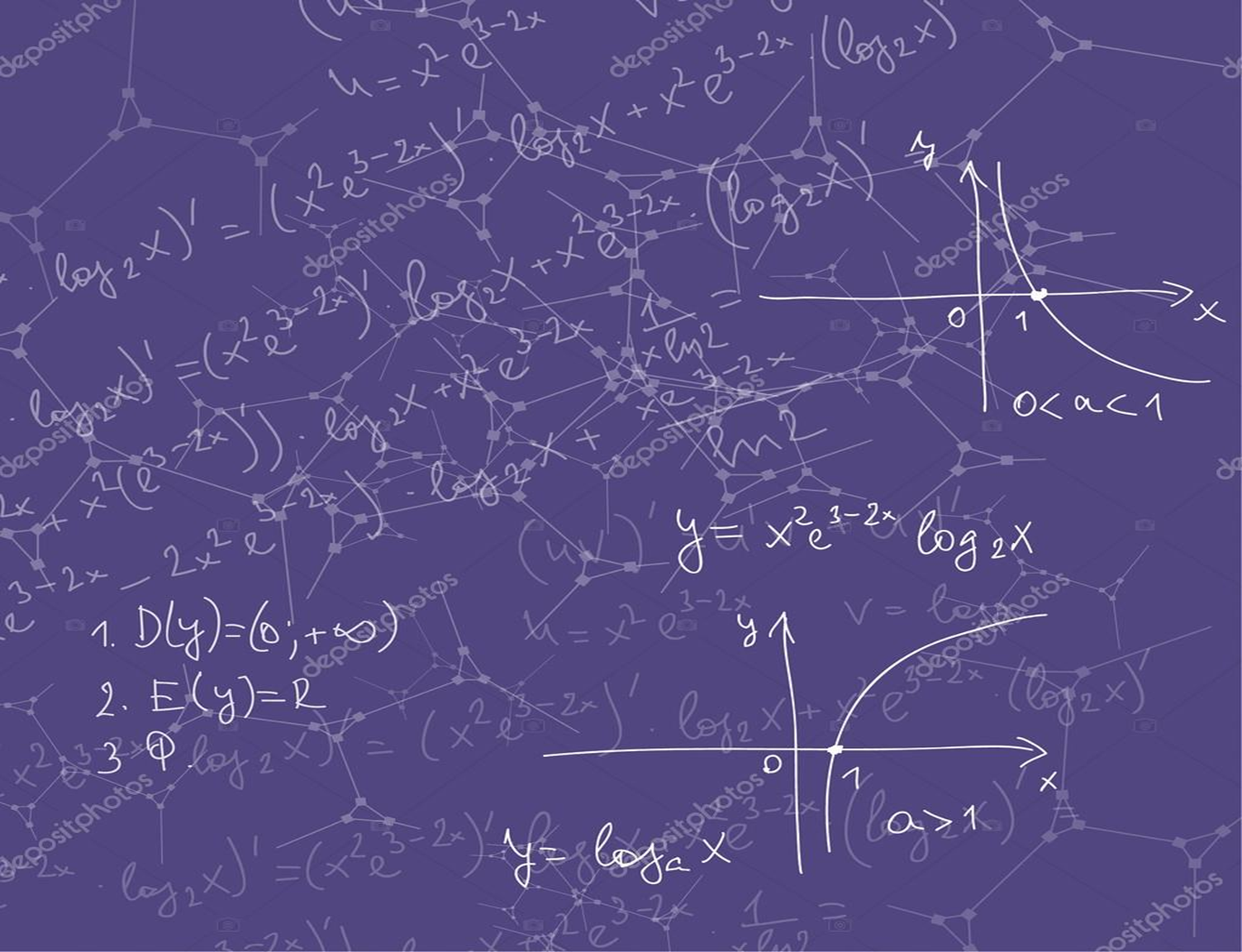 Участь у конференціях
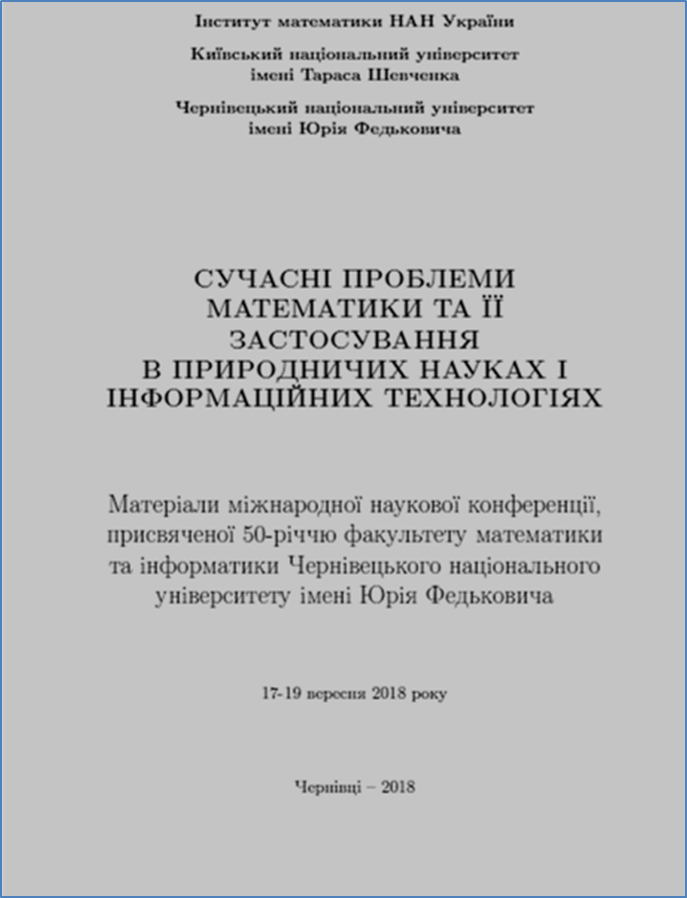 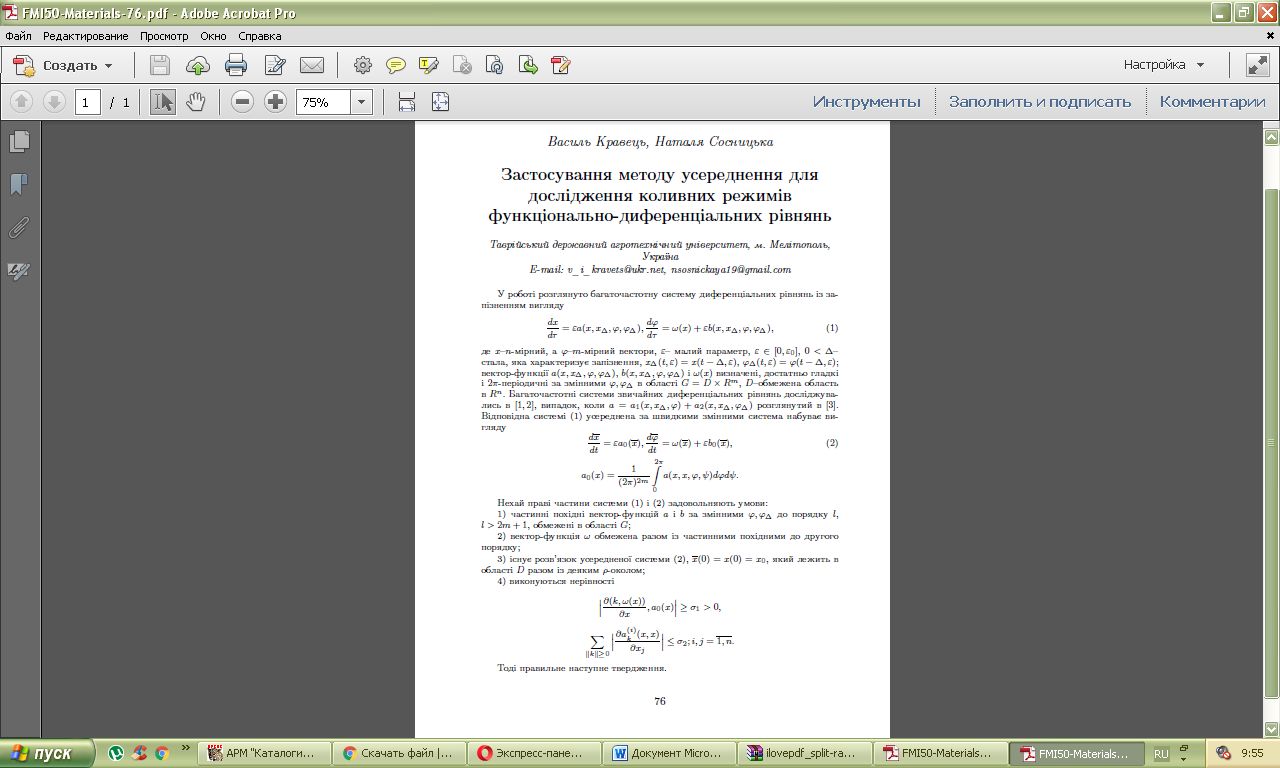 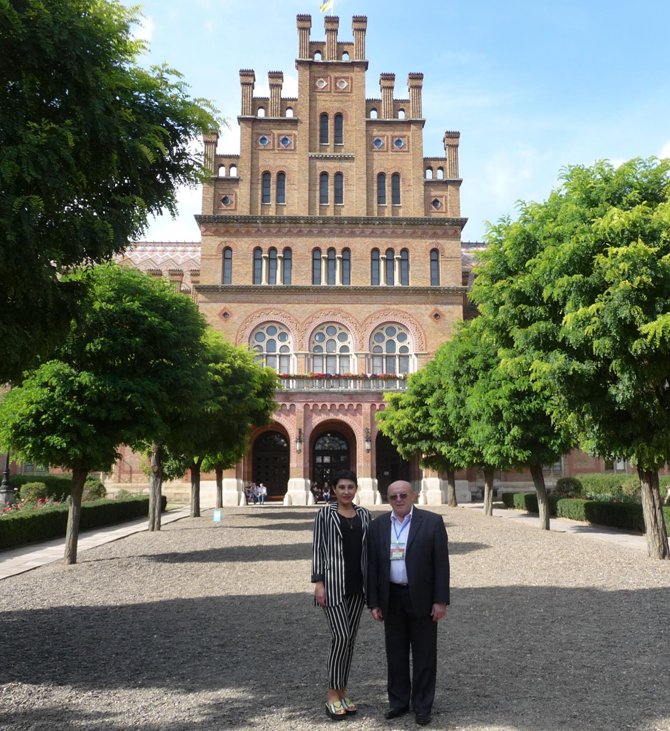 Кравець В. І. Застосування методу усереднення для дослiдження коливних режимiв функцiонально-диференцiальних рiвнянь / В. І. Кравець, 
Н. Л. Сосницька // Сучаснi проблеми математики та її застосування в природничих науках i iнформацiйних технологiях: Матерiали мiжнародної наукової конференцiї, присвяченої 50-рiччю факультету математики та iнформатики Чернiвецького нацiонального унiверситету iм. Юрiя Федьковича, (17–19 вересня 2018 р.). – Чернiвцi, 2018. – С. 76-77.
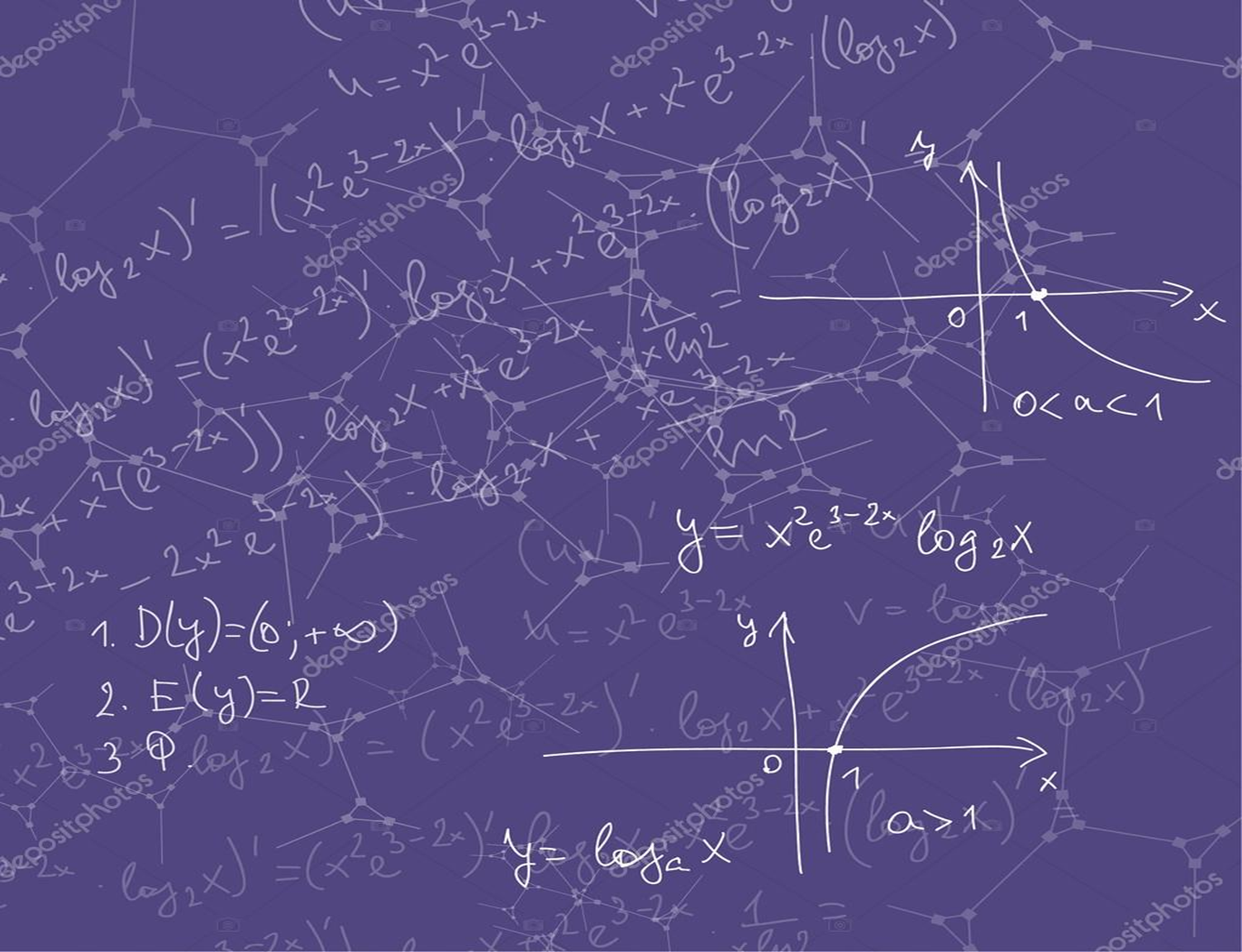 Участь у конференціях
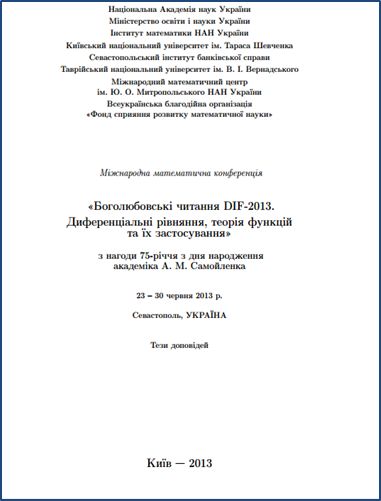 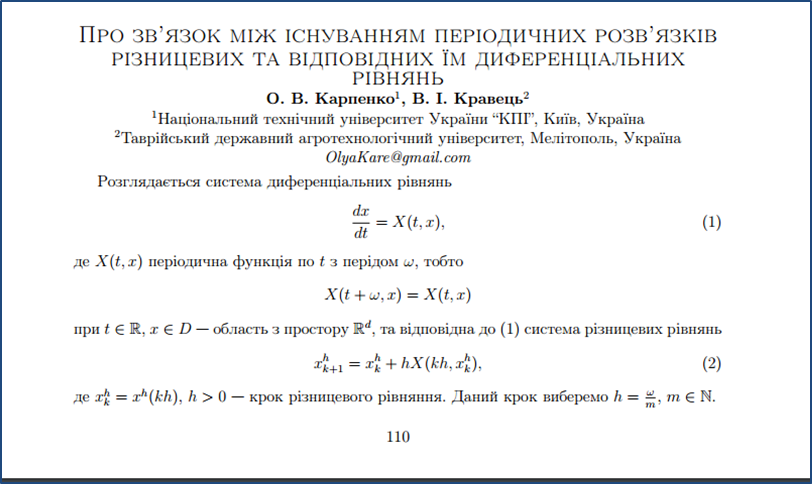 Карпенко О. В. Про зв’язок мiж iснуванням перiодичних розв’язкiв рiзницевих та вiдповiдних їм диференцiальних рiвнянь / О. В. Карпенко, В. I. Кравець // Боголюбовськi читання DIF-2013. Диференцiальнi рiвняння, теорiя функцiй та їх застосування: тези доп. Мiжнар. математ. конференцiї з нагоди 75-рiччя з дня народження академiка А. М. Самойленка (м. Севастополь, 23-30 червня 2013 р.). - К., 2013. - С. 110-111.
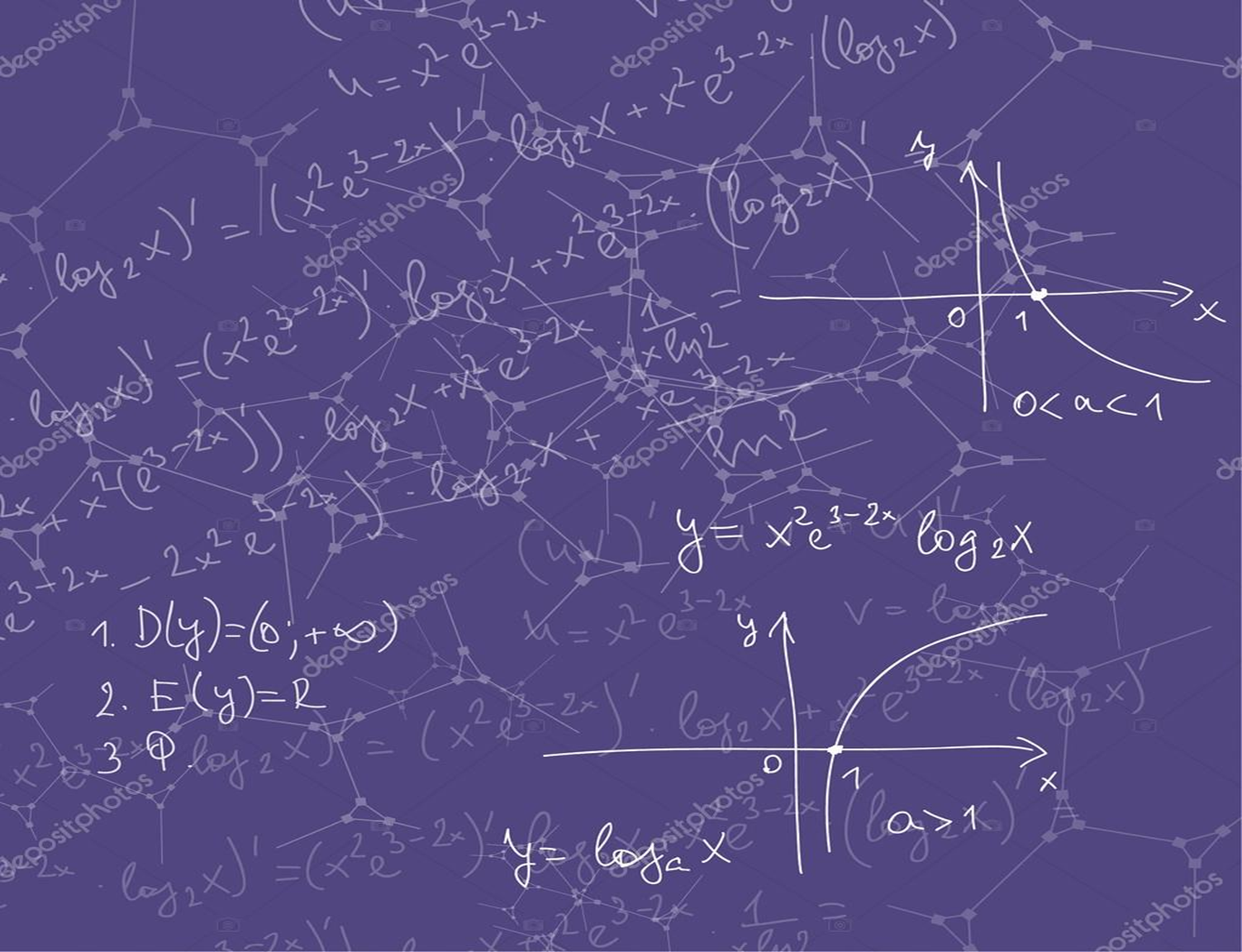 Шановний Василь Іванович ! 
Наукова бібліотека вітає 
Вас з Ювілеєм!
Вам лише 70 – це зовсім небагато,
Коли серце співає і хочеться свята!
Коли воно б’ється і прагне любові!
Коли мудрість зоріє у кожному слові.
Тож живіть іще стільки ж 
в пошані й здоров’ї!
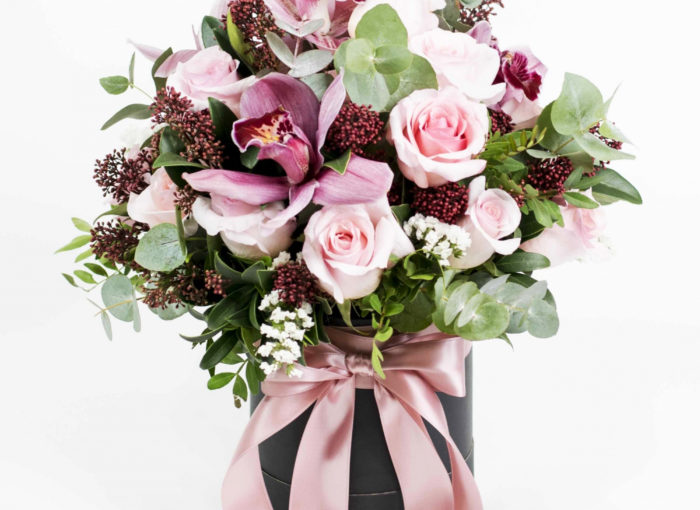 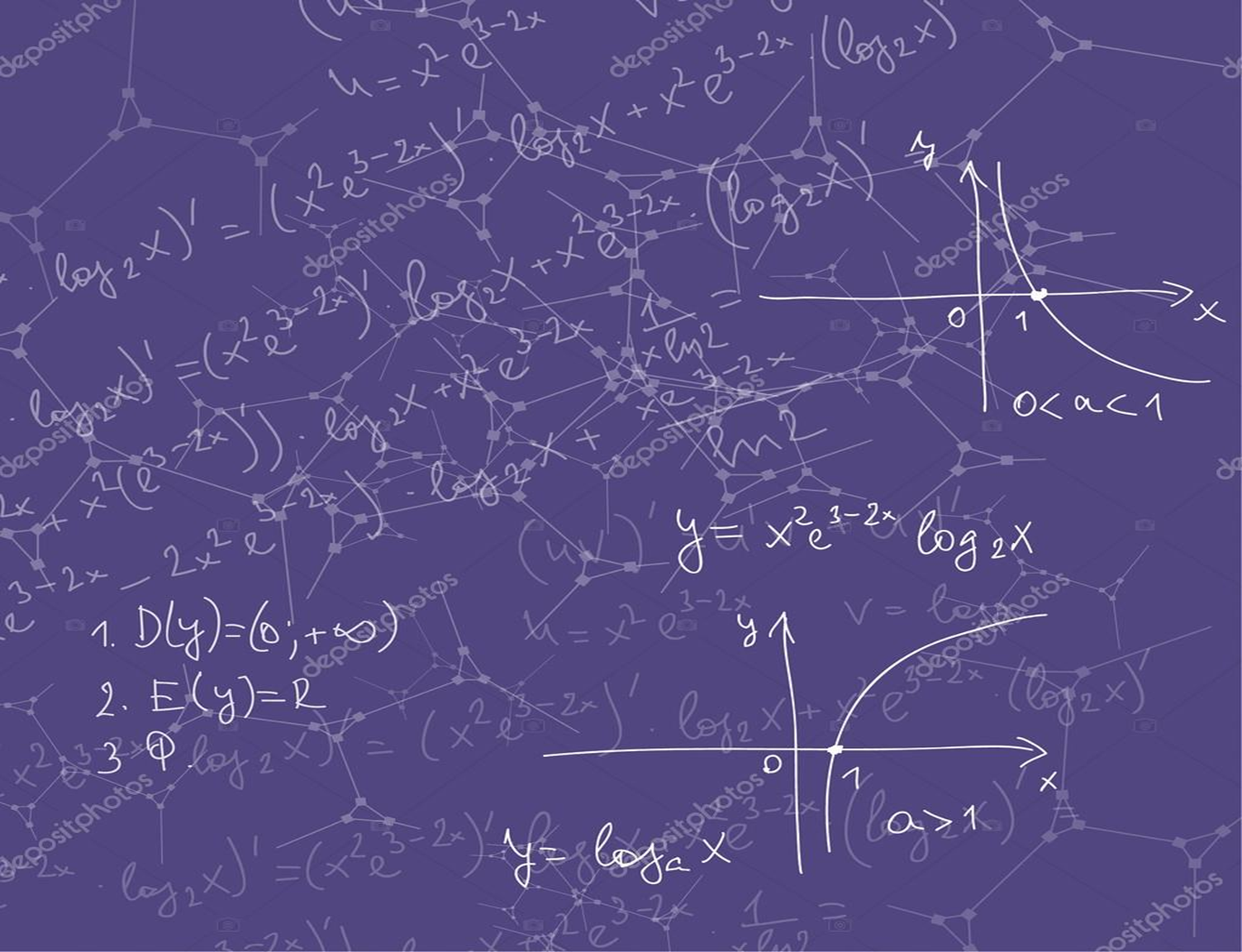 У підготовці виставки
використані матеріали
фондів та каталогів наукової
бібліотеки ТДАТУ, Інтернет-ресурси.
Розробник: провідний бібліограф
наукової бібліотеки ТДАТУ
Попазова Г. Д.